DOI Procedure for Accumulating Data
Joe Mafi
DOI WG 
February 24, 2022
Change Log
02/24/2022 – Joe Mafi – Initial Document
02/17/2023 – Jordan Padams – Removed spreadsheets and linked to online docs
DOI Metadata
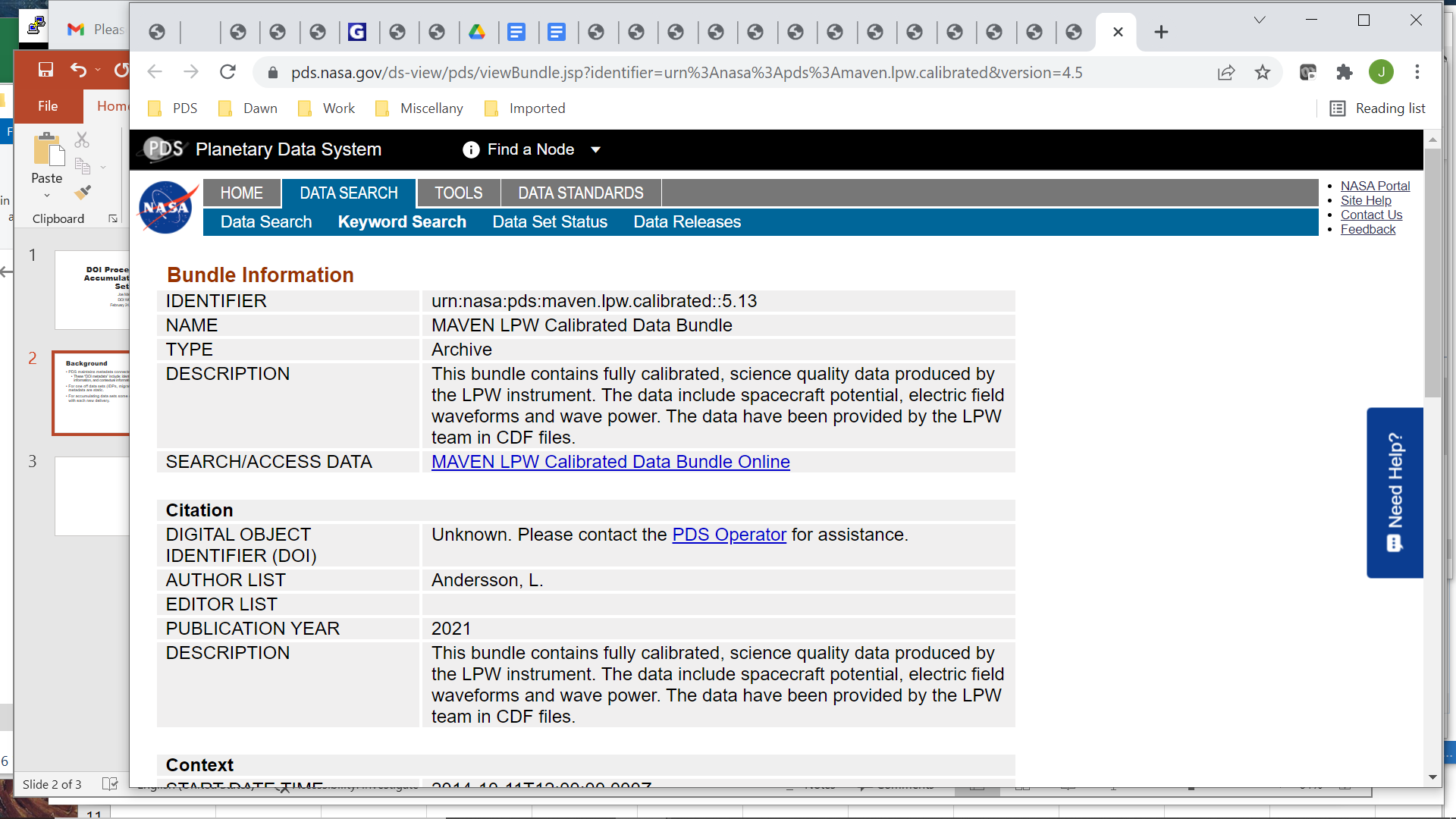 DOIs are required to include sufficient metadata to meet FAIR data principles.
“DOI metadata” maintained by PDS include: identifying information, citation information, and contextual information.
For one off data sets (IDPs, migrations, etc.) these DOI metadata are static.
For accumulating data sets some of these metadata change with each release.
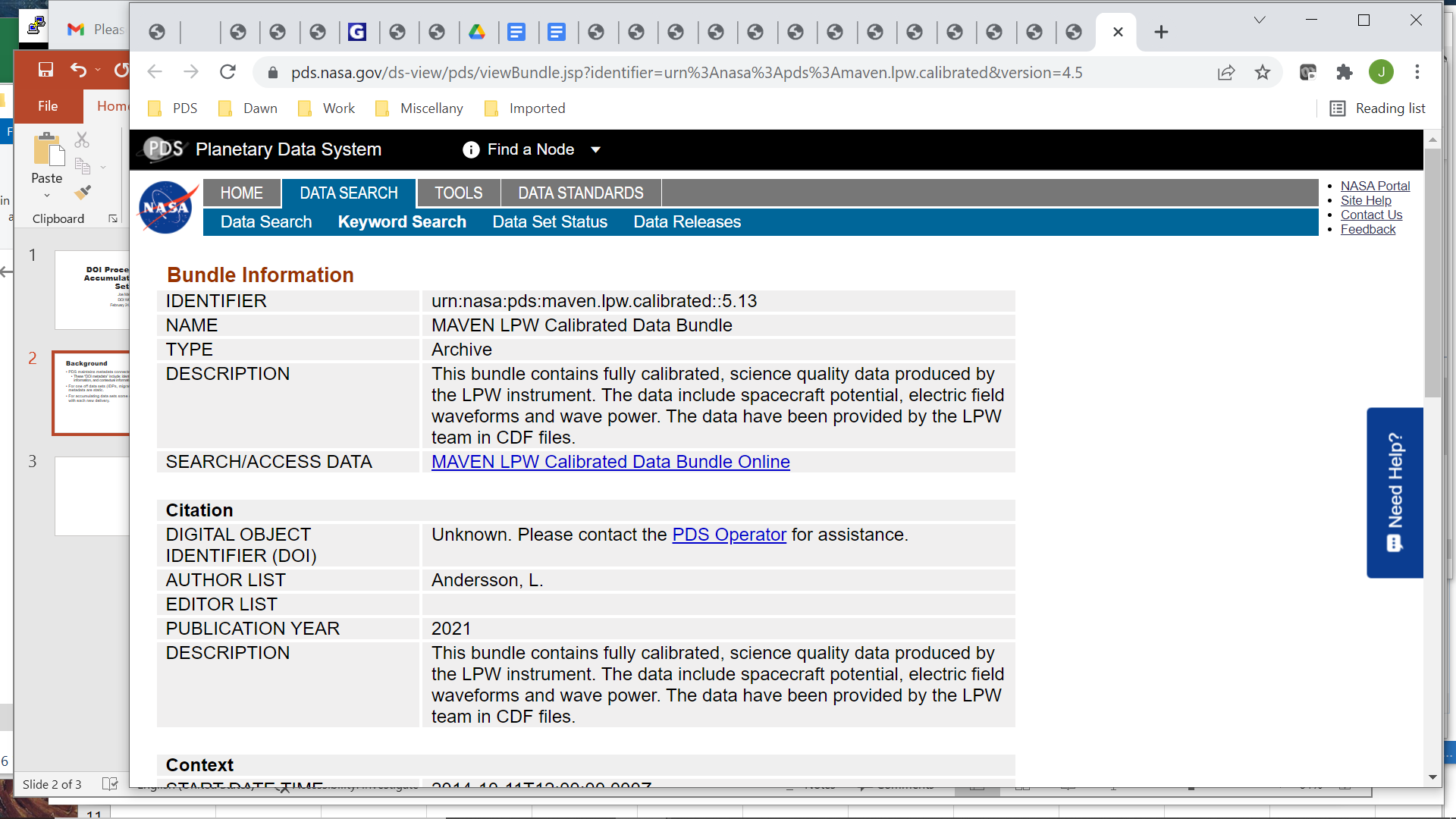 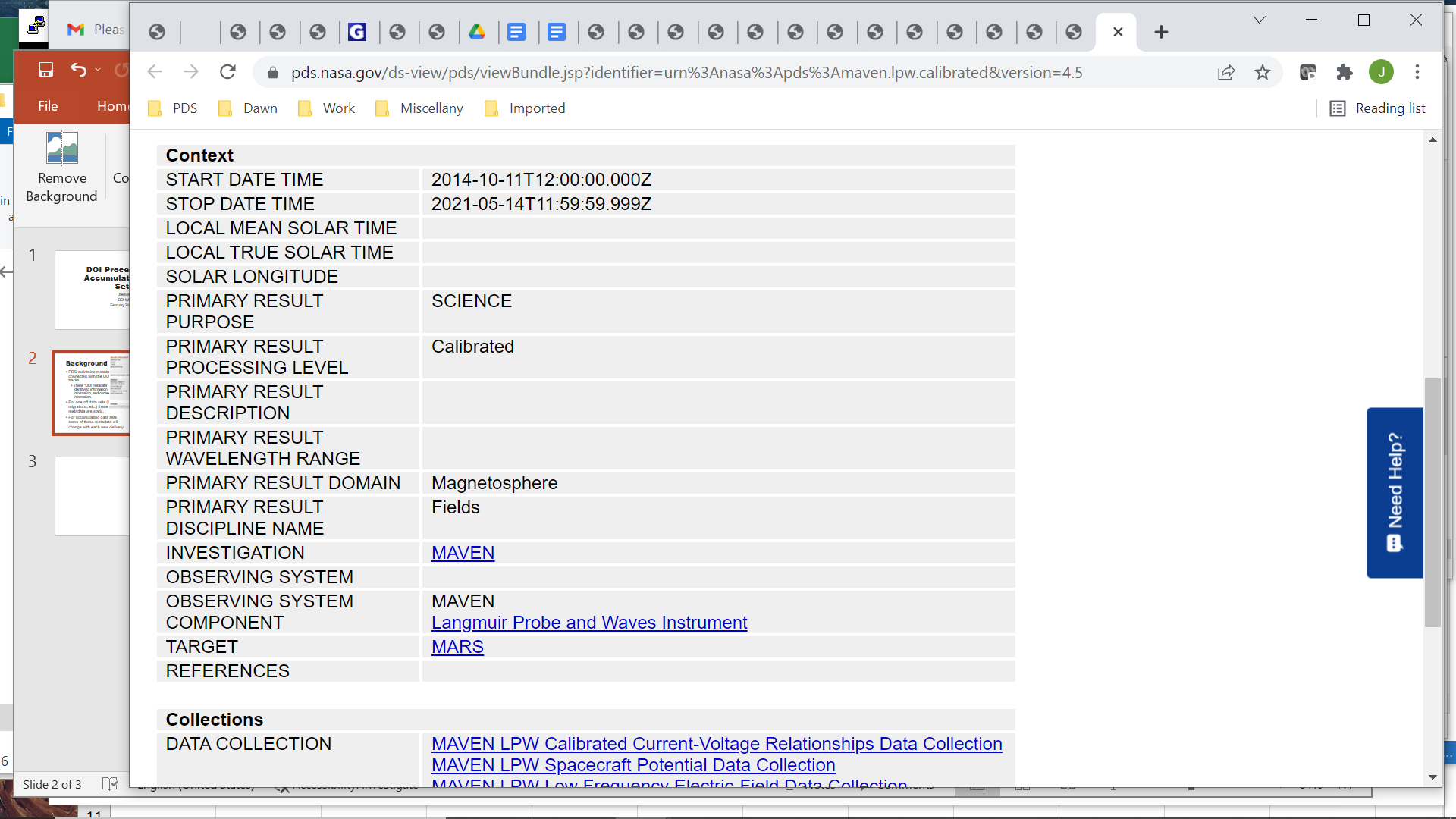 Persistence
Data1 assigned a DOI should continue to be available via that DOI.
Incremental Deliveries:
Keep the same DOI – previously released data remain available via the original DOI.
DOI metadata may need to be updated.

Redeliveries:
Redelivered data require a new DOI.
Old (superseded) data keep the original DOI and should remain accessible.
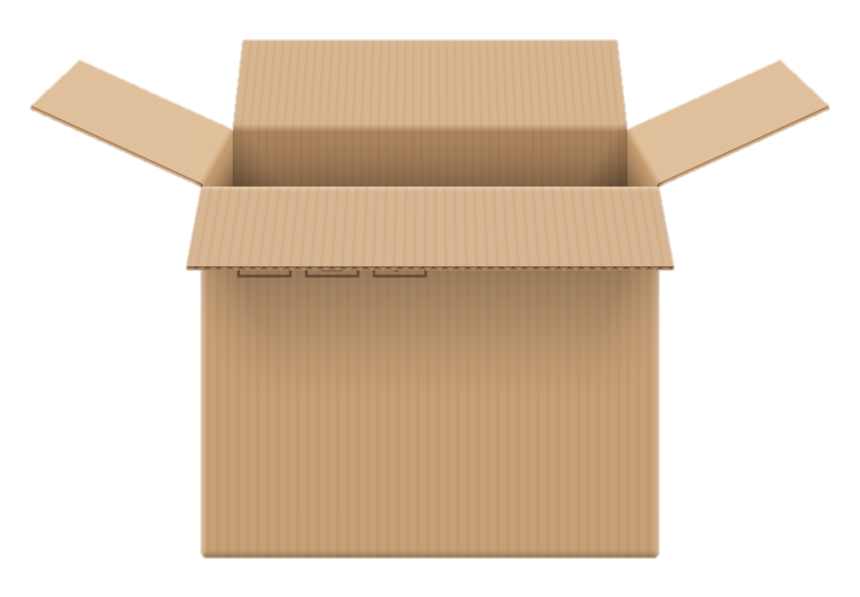 Superseded
1 “Data” here means data, not metadata or documents.
Delivery Procedure
Update Existing DOI Metadata
Incremental
Full or 
Incremental?
Data 
Delivery
Request New DOI
Full
See online procedures for more details on requesting new DOI and updates
https://pds-engineering.jpl.nasa.gov/content/doi